110年
國中教育會考教學策略分享
永康國中  廖翠屏
會考之後~
會考題目的難易度如何？ 有沒有鑑別度？
如何提高通過率及 非選擇題的作答意願？
自我省思
我努力”教完”了，但是…

關鍵問題    <<死背的笑話>>

關鍵中關鍵   <<定義讓人不懂>>
數學老師常說…
學數學不要死背，要先理解，
怎樣教才能讓學生理解？<<聽寫.mp4>>
處理關鍵的三個手法
有感出發，算出數學味
   →打算用什麼觀點(角度)看？
   →由需求著手取代直接下定義
有感出發，算出數學味
有感出發，算出數學味
[Speaker Notes: 無法精準地用一個數來表示1/3,所以用分數來表示
無法精準的圓周率，用𝜋表示
埋伏筆,先談根號數再回來]
有感出發，算出數學味
『平方根』
    →經過相同倍率兩次縮放的數字
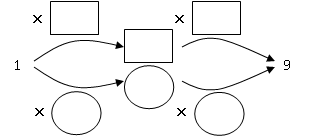 = 9
3
3
3
-3
-3
-3
[Speaker Notes: 1.先用完全平方數舉幾個例子]
有感出發，算出數學味
[Speaker Notes: 1.將完全平方數與根號結合,讓學生理解√9=3,−√9=−32.理解根號數相乘是根號裡面的數直接相乘]
有感出發，算出數學味
『平方根』
    →經過相同倍率兩次縮放的數字
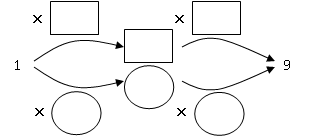 1.5
1.7
1.7
1.5
1.8
1.8
2.25
1.7
1.5
1.8
1.6
1.6
3
1.6
-1.5
-1.7
2.56
-1.8
2.89
-1.7
-1.5
-1.7
-1.5
-1.8
-1.8
-1.6
3.24
-1.6
-1.6
[Speaker Notes: 1.非完全平方數,先猜接近的數,讓學生感受到3的平方根確實存在,只是講不清楚,也粗略帶入十分逼近法概念
2.將前面1/3和𝜋的想法引入,進而帶出”根號”]
有感出發，算出數學味
『平方根』
    →經過相同倍率兩次縮放的數字
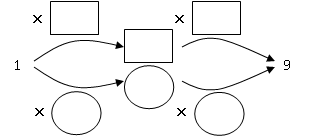 = 3
3
[Speaker Notes: 1.非完全平方數,先猜接近的數,帶入十分逼近法概念
2.將前面1/3和𝜋的想法引入,進而帶出”根號”]
有感出發，算出數學味
『平方根』
    →經過相同倍率兩次縮放的數字
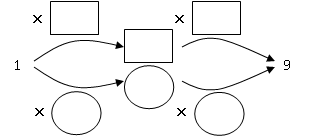 [Speaker Notes: 1.利用分解的方式化簡根號數2.理解𝟑√𝟐=𝟑×√𝟐]
有感出發，算出數學味
『平方根』
    →經過相同倍率兩次縮放的數字
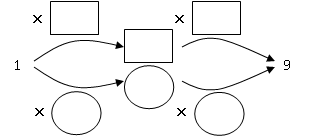 [Speaker Notes: 1.將完全平方數與根號結合,讓學生理解√9=3,−√9=−3
2.]
有感出發，算出數學味
[Speaker Notes: 1.將完全平方數與根號結合,讓學生理解√9=3,−√9=−32.理解根號數相乘是根號裡面的數直接相乘]
有感出發，算出數學味
『四則運算』--乘法
    →經過相同倍率兩次縮放的數字
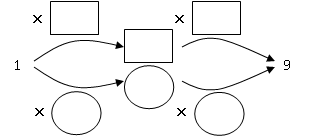 有感出發，算出數學味
有感出發，算出數學味
有感出發，算出數學味
處理關鍵的三個手法
增加師與生、生與生的對話。
累積『生活經驗』，融入分享或對話。
提高課程、試題的友善度。
110會考非選第二題
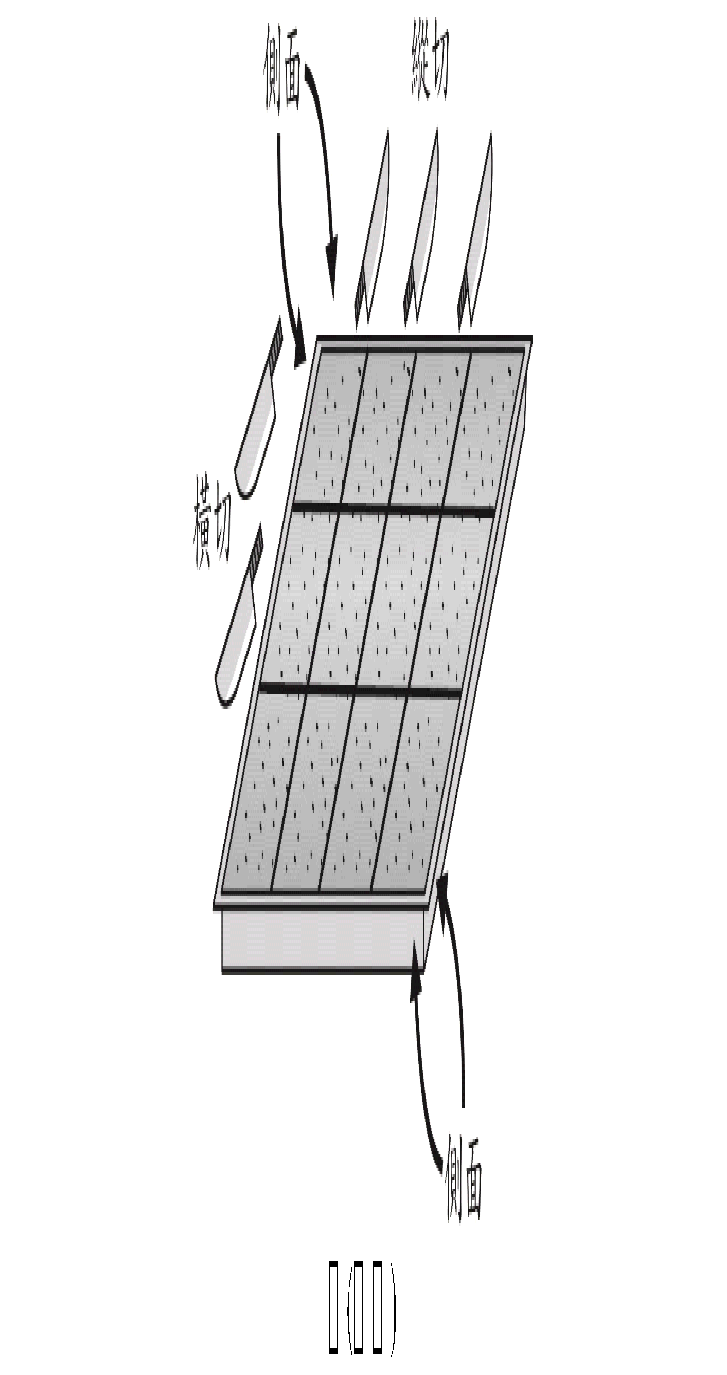 110會考非選第二題
最吸引你的資訊是  
       □總共切成幾塊                          
       □總共切幾刀  
       □所有側面都不焦脆的有幾塊  
       □側面焦脆的有幾塊
       □橫切和縱切和總塊數的關係  
       □其他            
上述的資訊，讓你聯想到什麼經驗？
[Speaker Notes: 1.]
110會考非選第二題
總共切1刀，你會怎麼切?什麼原因讓你那樣切? 
總共切2刀，你會怎麼切?什麼原因讓你那樣切?
總共切3刀，你會怎麼切?什麼原因讓你那樣切?
總共切4刀，你會怎麼切?什麼原因讓你那樣切?
總刀數固定，想切出最多塊，你會怎麼切呢？

不要邊側面焦脆要怎麼切?
處理關鍵的三個手法
動手操作，具體觀察印象更深刻
  很必要，可再藉由摺紙或動態軟體呈現與學生進行探討。
  →選擇第19題GGB展示
選擇第19題的啟示━幾何動態教學
改變就會有感，有感就會改變!